Nutrition Facts
Serving Size
Servings Per Container
Amount Per Serving
Calories 170         Calories from Fat   110
% Daily Value*
Total Fat
16%
Saturated Fat
16%
Trans Fat
16%
16%
Cholesterol
Sodium
16%
Total Carbohydrate
16%
Fiber
16%
Sugars
16%
16%
Protein
●
Vitamin A  2%
Vitamin C  2%
●
Vitamin A  2%
Vitamin C  2%
●
Vitamin A  2%
Vitamin C  2%
●
Vitamin A  2%
Vitamin C  2%
●
Vitamin A  2%
Vitamin C  2%
* Percent Daily Values are based on a 2,000 calorie diet.  Your daily values may be higher or lower depending on your caloric needs.
Calories:            2,000                 2,500
Total Fat                              Less Than            65g                    80g
Sat Fat                            Less Than            20g                    25g
Cholesterol                          Less Than            300mg               300mg
Sodium                                Less Than            2,400mg            2,400mg
Total Carbohydrate                                          300g                  375g
Dietary Fiber                                                25g                    30g
Nutrition Facts
Jack Link’s Beef Jerky Original (1 oz)
Serving Size 1 oz (28g)
Servings Per Container 3.5
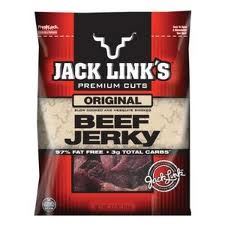 Amount Per Serving
Calories   80          Calories from Fat     10
% Daily Value*
Total Fat   1g
2%
Saturated Fat   0g
0%
Trans Fat   0g
0%
7%
Cholesterol   20mg
Sodium   590mg
25%
Total Carbohydrate   3g
1%
Fiber   0g
0%
Sugars   3g
Protein   15g
●
Vitamin A  0%
Vitamin C  0%
●
Calcium     0%
Iron            8%
INGREDIENTS: BEEF, WATER, SUGAR, LESS THAN 2% SALT, CORN SYRUP SOLIDS, DRIED SOY SAUCE (SOYBEANS, SALT, WHEAT), HYDROLYZED CORN AND SOY PROTEIN, MONOSODIUM GLUTAMATE, MALTODEXTRIN, FLAVORINGS, SODIUM ERYTHORBATE, SODIUM NITRITE.CONTAINS: WHEAT AND SOY
* Percent Daily Values are based on a 2,000 calorie diet.  Your daily values may be higher or lower depending on your caloric needs.
Calories:            2,000                 2,500
Total Fat                              Less Than            65g                    80g
Sat Fat                            Less Than            20g                    25g
Cholesterol                          Less Than            300mg               300mg
Sodium                                Less Than            2,400mg            2,400mg
Total Carbohydrate                                          300g                  375g
Dietary Fiber                                                25g                    30g
Nutrition Facts
Fage Total 2% Greek Yogurt Plain (1 cup)
Serving Size 1 Container (200g)
Servings Per Container 1
Amount Per Serving
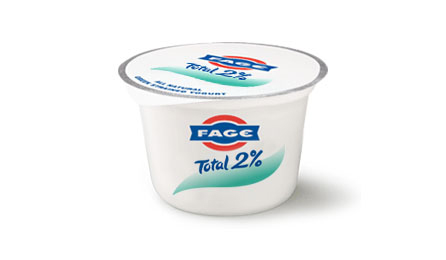 Calories   150        Calories from Fat     35
% Daily Value*
Total Fat   4g
6%
Saturated Fat   3g
15%
Trans Fat   0g
0%
3%
Cholesterol   10mg
Sodium   65mg
3%
Total Carbohydrate   8g
3%
Fiber   0g
0%
Sugars   8g
Protein   20g
●
Vitamin A  2%
Vitamin C  0%
●
Calcium   20%
Iron            0%
INGREDIENTS:  GRADE A PASTEURIZED SKIMMED MILK AND CREAM, LIVE ACTIVE CULTURES ( L BULGARICUS, S THERMOPHILOS, L ACIDOPHILUS, BIFIDUS, L CASEI).
* Percent Daily Values are based on a 2,000 calorie diet.  Your daily values may be higher or lower depending on your caloric needs.
Calories:            2,000                 2,500
Total Fat                              Less Than            65g                    80g
Sat Fat                            Less Than            20g                    25g
Cholesterol                          Less Than            300mg               300mg
Sodium                                Less Than            2,400mg            2,400mg
Total Carbohydrate                                          300g                  375g
Dietary Fiber                                                25g                    30g
Nutrition Facts
Horizon Organic String Cheese (1 piece)
Serving Size 1 stick (28g)
Servings Per Container 6
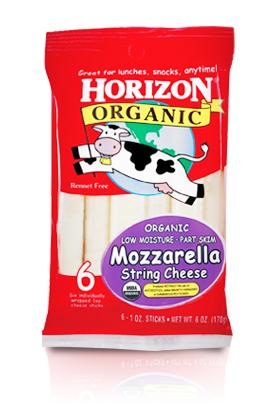 Amount Per Serving
Calories   80          Calories from Fat     50
% Daily Value*
Total Fat   6g
9%
Saturated Fat   3.5g
18%
Trans Fat   0g
0%
5%
Cholesterol   15mg
Sodium   200mg
8%
Total Carbohydrate   <1g
0%
Fiber   0g
0%
Sugars   0g
Protein    8g
●
Vitamin A  4%
Vitamin C  0%
●
Calcium   20%
Iron            0%
●
Vitamin D  0%
INGREDIENTS:  CULTURED ORGANIC PASTEURIZED PART-SKIM MILK, SALT, MICROBIAL ENZYMES NON-ANIMAL, RENNETLESS).
* Percent Daily Values are based on a 2,000 calorie diet.  Your daily values may be higher or lower depending on your caloric needs.
Calories:            2,000                 2,500
Total Fat                              Less Than            65g                    80g
Sat Fat                            Less Than            20g                    25g
Cholesterol                          Less Than            300mg               300mg
Sodium                                Less Than            2,400mg            2,400mg
Total Carbohydrate                                          300g                  375g
Dietary Fiber                                                25g                    30g
Nutrition Facts
Wonderful Pistachios, Unshelled (1oz)
Serving Size 30g without shells
Servings Per Container 3.5
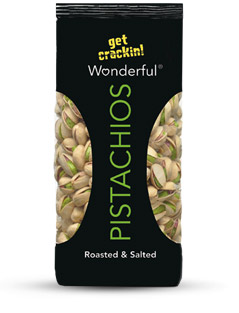 Amount Per Serving
Calories   160       Calories from Fat     120
% Daily Value*
Total Fat   14g
22%
Saturated Fat   1.5g
8%
Trans Fat   0g
0%
0%
Cholesterol   0mg
Sodium   160mg
7%
Total Carbohydrate   8g
3%
Fiber   3g
12%
Sugars   2g
Protein    6g
●
Vitamin A     2%
Vitamin C     0%
●
Calcium        4%
Iron               6%
●
Thiamin       15%
Vitamin B6  20%
INGREDIENTS:  PISTACHIOS, SALT
●
Phosphorus 15%
Magnesium 10%
●
Copper         20%
Manganese 20%
* Percent Daily Values are based on a 2,000 calorie diet.  Your daily values may be higher or lower depending on your caloric needs.
Calories:            2,000                 2,500
Total Fat                              Less Than            65g                    80g
Sat Fat                            Less Than            20g                    25g
Cholesterol                          Less Than            300mg               300mg
Sodium                                Less Than            2,400mg            2,400mg
Total Carbohydrate                                          300g                  375g
Dietary Fiber                                                25g                    30g
Nutrition Facts
Larabar Peanut Butter & Jelly
Serving Size 1  bar (48g)
Servings Per Container 1
Amount Per Serving
Calories   210       Calories from Fat       90
% Daily Value*
Total Fat   10g
16%
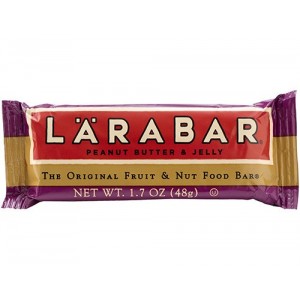 Saturated Fat   1.5g
7%
Trans Fat   0g
0%
0%
Cholesterol   0mg
Sodium    50mg
2%
Total Carbohydrate   27g
9%
Fiber   4g
16%
Sugars   19g
Protein    6g
●
Vitamin A     0%
Vitamin C     0%
●
Calcium        2%
Iron               4%
●
Niacin          10%
Folic Acid    10%
INGREDIENTS:  DATES, PEANUTS, UNSWEETENED CHERRIES, SEA SALT
●
Phosphorus 10%
Potassium   10%
●
Copper         10%
* Percent Daily Values are based on a 2,000 calorie diet.  Your daily values may be higher or lower depending on your caloric needs.
Calories:            2,000                 2,500
Total Fat                              Less Than            65g                    80g
Sat Fat                            Less Than            20g                    25g
Cholesterol                          Less Than            300mg               300mg
Sodium                                Less Than            2,400mg            2,400mg
Total Carbohydrate                                          300g                  375g
Dietary Fiber                                                25g                    30g
Nutrition Facts
Planters Mixed Nuts (1 oz)
Serving Size 28 g
Servings Per Container 10
Amount Per Serving
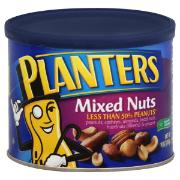 Calories   170       Calories from Fat     140
% Daily Value*
Total Fat   15g
23%
Saturated Fat   2g
10%
Trans Fat   0g
0%
0%
Cholesterol   0mg
Sodium   90mg
4%
Total Carbohydrate   5g
2%
Fiber   2g
8%
Sugars   1g
Protein    6g
●
Vitamin A  0%
Vitamin C  0%
●
Calcium     4%
Iron            8%
INGREDIENTS: PEANUTS, ALMONDS, CASHEWS, BRAZIL NUTS, HAZELNUTS (FILBERTS), PECANS, PEANUT AND/OR COTTONSEED OIL, SEA SALT.
* Percent Daily Values are based on a 2,000 calorie diet.  Your daily values may be higher or lower depending on your caloric needs.
Calories:            2,000                 2,500
Total Fat                              Less Than            65g                    80g
Sat Fat                            Less Than            20g                    25g
Cholesterol                          Less Than            300mg               300mg
Sodium                                Less Than            2,400mg            2,400mg
Total Carbohydrate                                          300g                  375g
Dietary Fiber                                                25g                    30g
Nutrition Facts
Apple
Serving Size 1 medium (3”) (182g)
Servings Per Container
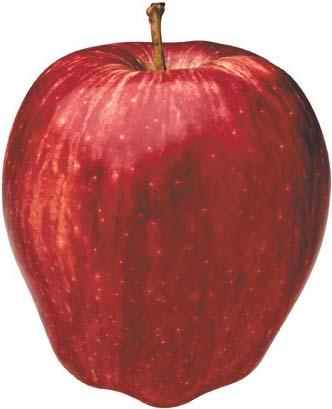 Amount Per Serving
Calories   95         Calories from Fat         3
% Daily Value*
Total Fat   0.3g
0%
Saturated Fat   0.1g
0%
Trans Fat   0g
0%
0%
Cholesterol   0mg
Sodium   2mg
0%
Total Carbohydrate   25.1g
8%
Fiber   4.4g
17%
Sugars   18.9g
Protein    0.5g
●
Vitamin A     2%
Vitamin C   14%
●
Calcium        1%
Iron               1%
INGREDIENTS:
* Percent Daily Values are based on a 2,000 calorie diet.  Your daily values may be higher or lower depending on your caloric needs.
Calories:            2,000                 2,500
Total Fat                              Less Than            65g                    80g
Sat Fat                            Less Than            20g                    25g
Cholesterol                          Less Than            300mg               300mg
Sodium                                Less Than            2,400mg            2,400mg
Total Carbohydrate                                          300g                  375g
Dietary Fiber                                                25g                    30g
Nutrition Facts
Kozy Shack Chocolate Pudding (1cup)
Serving Size 1 pudding cup
Servings Per Container 6
Amount Per Serving
Calories   110       Calories from Fat       10
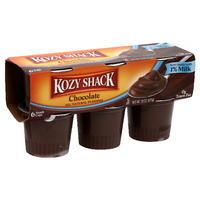 % Daily Value*
Total Fat   1g
2%
Saturated Fat   1g
5%
Trans Fat   0g
0%
2%
Cholesterol   5mg
Sodium   110mg
5%
Total Carbohydrate   20g
7%
Fiber   4g
16%
Sugars   15g
Protein    4g
●
Vitamin A     4%
Vitamin C     0%
●
Calcium      10%
Iron               2%
INGREDIENTS:  LOW FAT MILK (VITAMIN A & D), SUGAR, MODIFIED TAPIOCA STARCH, INULIN (CHICORY ROOT EXTRACT), COCOA PROCESSED WITH ALKALI, SALT, CARRAGEENAN, NATURAL FLAVORS
* Percent Daily Values are based on a 2,000 calorie diet.  Your daily values may be higher or lower depending on your caloric needs.
Calories:            2,000                 2,500
Total Fat                              Less Than            65g                    80g
Sat Fat                            Less Than            20g                    25g
Cholesterol                          Less Than            300mg               300mg
Sodium                                Less Than            2,400mg            2,400mg
Total Carbohydrate                                          300g                  375g
Dietary Fiber                                                25g                    30g
Nutrition Facts
Dannon Light & Fit Strawberry Yogurt
Serving Size 1 Container (170g)
Servings Per Container 1
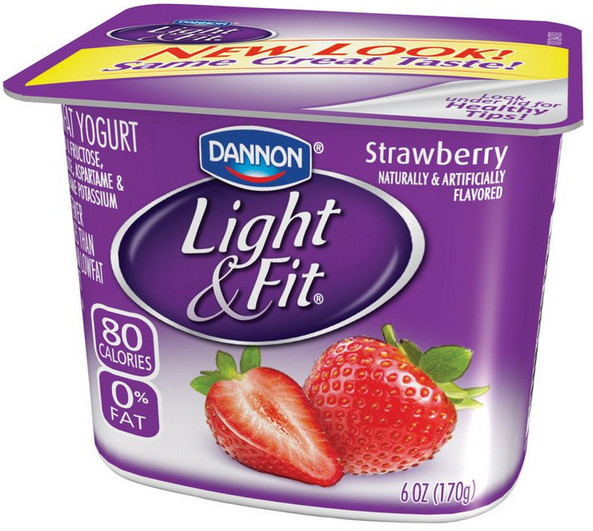 Amount Per Serving
Calories   80         Calories from Fat         0
% Daily Value*
Total Fat   0 g
0%
Saturated Fat    0g
0%
Trans Fat   0g
0%
1%
Cholesterol   <5mg
Sodium    80mg
3%
Total Carbohydrate   16g
5%
Fiber   0g
0%
Sugars   11g
INGREDIENTS:  NONFAT YOGURT (CULTURED GRADE A NONFAT MILK, MODIFIED FOOD STARCH, FRUCTOSE, KOSHER GELATIN, VITAMIN A PALMITATE, VITAMIN D3) WATER, STRAWBERRIES, FRUCTOSE, CONTAINS LESS THAN 1% OF MODIFIED CORN STARCH, NATURAL AND ARTIFICIAL FLAVORS, SODIUM CITRATE, ASPARTAME, POTASSIUM SORBATE (TO MAINTAIN FRESHNESS), MALIC ACID, ACESULFAME POTASSIUM, SUCRALOSE, RED 40.

CONTAINS ACTIVE YOGURT CULTURES INCLUDING L. ACIDOPHILUS

PHENYLKETONURICS:
CONTAINS PHENYLALANINE
Protein    5g
●
Vitamin A     8%
Vitamin C     0%
●
Calcium      15%
Vitamin D    15%
●
Riboflavin   20%
Potassium     7%
●
Phosphorus 15%
* Percent Daily Values are based on a 2,000 calorie diet.  Your daily values may be higher or lower depending on your caloric needs.
Calories:            2,000                 2,500
Total Fat                              Less Than            65g                    80g
Sat Fat                            Less Than            20g                    25g
Cholesterol                          Less Than            300mg               300mg
Sodium                                Less Than            2,400mg            2,400mg
Total Carbohydrate                                          300g                  375g
Dietary Fiber                                                25g                    30g
Nutrition Facts
Sunsweet Apricots Mediterranean (6 pieces)
Serving Size 1 ½ oz (about 6 pieces)
Servings Per Container 4
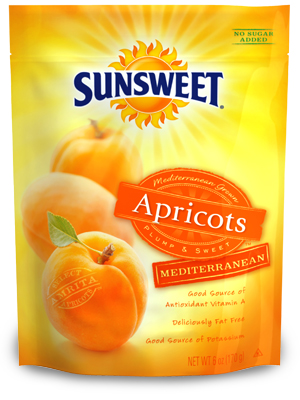 Amount Per Serving
Calories   100       Calories from Fat         0
% Daily Value*
Total Fat    0g
0%
Saturated Fat    0g
0%
Trans Fat   0g
0%
0%
Cholesterol   0mg
Sodium    25mg
1%
Total Carbohydrate   23g
8%
Fiber   3g
10%
Sugars   18g
Protein    1g
●
Vitamin A   10%
Vitamin C     0%
●
Calcium        2%
Iron               4%
INGREDIENTS:  DRIED APRICOTS, PRESERVATIVES (SULFUR DIOXIDE AND POTASSIUM SORBATE)
* Percent Daily Values are based on a 2,000 calorie diet.  Your daily values may be higher or lower depending on your caloric needs.
Calories:            2,000                 2,500
Total Fat                              Less Than            65g                    80g
Sat Fat                            Less Than            20g                    25g
Cholesterol                          Less Than            300mg               300mg
Sodium                                Less Than            2,400mg            2,400mg
Total Carbohydrate                                          300g                  375g
Dietary Fiber                                                25g                    30g
Nutrition Facts
Kellogg’s Nutri-Grain Cereal Bar (1 bar)
Serving Size 1 bar (37g)
Servings Per Container 6
Amount Per Serving
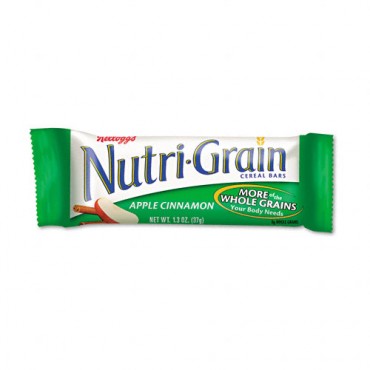 Calories   120       Calories from Fat       30
% Daily Value*
Total Fat    3g
5%
Saturated Fat    .5g
3%
Trans Fat   0g
0%
0%
Cholesterol   0mg
Sodium   110mg
5%
Total Carbohydrate   24g
8%
INGREDIENTS:  CRUST: WHOLE GRAIN OATS, ENRICHED FLOUR (WHEAT FLOUR, NIACIN, REDUCED IRON, VITAMIN B1 [THIAMIN MONONITRATE], VITAMIN B2 [RIBOFLAVIN] , FOLIC ACID), WHOLE WHEAT FLOUR, SOYBEAN OIL, HIGH FRUCTOSE CORN SYRUP, SOLUBLE CORN FIBER, SUGAR, CALCIUM CARBONATE, WHEY, WHEAT BRAN, SALT, CELLULOSE, POTASSIUM BICARBONATE, CINNAMON, MONO- AND DIGLYCERIDES, SOY LECITHIN, NATURAL AND ARTIFICIAL FLAVOR, WHEAT GLUTEN, NIACINAMIDE, VITAMIN A PALMITATE, CARRAGEENAN, ZINC OXIDE, REDUCED IRON, GUAR GUM, VITAMIN B6 (PYRIDOXINE HYDROCHLORIDE) , VITAMIN B1 (THIAMIN HYDROCHLORIDE), VITAMIN B2 (RIBOFLAVIN) , FOLIC ACID. FILLING: HIGH FRUCTOSE CORN SYRUP, CORN SYRUP, APPLE PUREE CONCENTRATE, GLYCERIN, SUGAR, SODIUM ALGINATE, MODIFIED CORN STARCH, MALIC ACID, METHYLCELLULOSE, CALCIUM PHOSPHATE, CINNAMON, CITRIC ACID, CARAMEL COLOR.

CONTAINS WHEAT, MILK AND SOY INGREDIENTS.
Fiber   3g
10%
Sugars   12g
Protein    2g
●
Vitamin A   15%
Vitamin C     0%
●
Calcium      20%
Iron             10%
●
Thiamin      15%
Riboflavin   25%
●
Niacin         25%
Vitamin B6  25%
●
Folic Acid   10%
Zinc             10%
* Percent Daily Values are based on a 2,000 calorie diet.  Your daily values may be higher or lower depending on your caloric needs.
Calories:            2,000                 2,500
Total Fat                              Less Than            65g                    80g
Sat Fat                            Less Than            20g                    25g
Cholesterol                          Less Than            300mg               300mg
Sodium                                Less Than            2,400mg            2,400mg
Total Carbohydrate                                          300g                  375g
Dietary Fiber                                                25g                    30g
Nutrition Facts
Food Should Taste Good Multigrain Chips (1 oz)
Serving Size 1 oz (28g/about 10 chips)
Servings Per Container 6
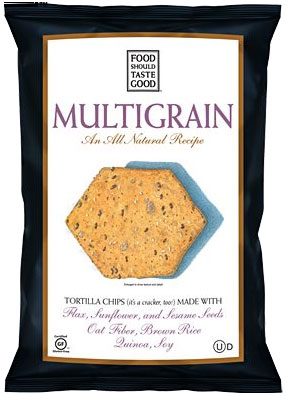 Amount Per Serving
Calories   140       Calories from Fat       60
% Daily Value*
Total Fat    6g
10%
Saturated Fat    .5g
3%
Trans Fat   0g
0%
0%
Cholesterol   0mg
Sodium    65mg
2%
Total Carbohydrate   18g
6%
Fiber   3g
12%
Sugars   1g
Protein    3g
●
Vitamin A     0%
Vitamin C     0%
●
Calcium        2%
Iron               6%
INGREDIENTS:  STONE GROUND CORN, HIGH OLEIC SUNFLOWER OIL AND/OR SAFFLOWER OIL, BROWN RICE FLOUR, FLAX SEEDS, EVAPORATED CANE JUICE, OAT FIBER, SESAME SEEDS, SUNFLOWER SEEDS, QUINOA, SOY FLOUR, SEA SALT
* Percent Daily Values are based on a 2,000 calorie diet.  Your daily values may be higher or lower depending on your caloric needs.
Calories:            2,000                 2,500
Total Fat                              Less Than            65g                    80g
Sat Fat                            Less Than            20g                    25g
Cholesterol                          Less Than            300mg               300mg
Sodium                                Less Than            2,400mg            2,400mg
Total Carbohydrate                                          300g                  375g
Dietary Fiber                                                25g                    30g
Nutrition Facts
Sun Chips Original (1 oz)
Serving Size 1 oz (28g)
Servings Per Container 1
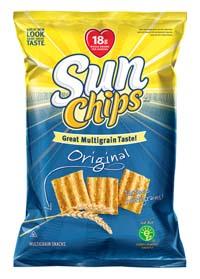 Amount Per Serving
Calories   140       Calories from Fat       50
% Daily Value*
Total Fat    6g
10%
Saturated Fat   1g
5%
Trans Fat   0g
0%
0%
Cholesterol   0mg
Sodium   120mg
5%
Total Carbohydrate   19g
6%
Fiber   3g
10%
Sugars   2g
Protein    2g
●
Vitamin A     0%
Vitamin C     0%
●
Calcium        0%
Iron               2%
●
Vitamin E     6%
Thiamin        2%
INGREDIENTS:  WHOLE CORN, SUNFLOWER AND/OR CANOLA OIL, WHOLE WHEAT, WHOLE OAT FLOUR, RICE FLOUR, SUGAR, CORN BRAN, SALT, NATURAL FLAVOR, AND MALTODEXTRIN (MADE FROM CORN).

CONTAINS A WHEAT INGREDIENT
●
Niacin           2%
Vitamin B6   2%
●
Phosphorus  4%
Magnesium   4%
* Percent Daily Values are based on a 2,000 calorie diet.  Your daily values may be higher or lower depending on your caloric needs.
Calories:            2,000                 2,500
Total Fat                              Less Than            65g                    80g
Sat Fat                            Less Than            20g                    25g
Cholesterol                          Less Than            300mg               300mg
Sodium                                Less Than            2,400mg            2,400mg
Total Carbohydrate                                          300g                  375g
Dietary Fiber                                                25g                    30g
Nutrition Facts
Nature Valley Crunchy Granola Bars (1 pack)
Serving Size 2 bars (42g)
Servings Per Container 1
Amount Per Serving
Calories   190       Calories from Fat       60
% Daily Value*
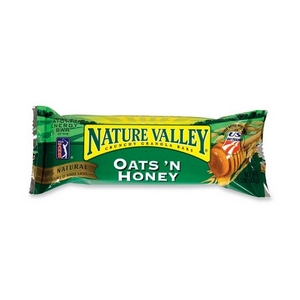 Total Fat    6g
9%
Saturated Fat    .5g
3%
Trans Fat   0g
0%
0%
Cholesterol   0mg
Sodium   160mg
7%
Total Carbohydrate   29g
10%
Fiber   2g
8%
Sugars   12g
Protein    4g
●
Vitamin A     0%
Vitamin C     0%
●
Calcium        0%
Iron               4%
●
INGREDIENTS:  WHOLE GRAIN OATS, SUGAR, CANOLA OIL, YELLOW CORN FLOUR, HONEY, SOY FLOUR, BROWN SUGAR SYRUP, SALT, SOY LECITHIN, BAKING SODA, NATURAL FLAOVR

CONATINS SOY; MAY CONTAIN PEANUT, ALMOND AND PECAN INGREDIENTS

* LABEL ALSO PROVIDES NUTRTIONAL INFORMATION FOR 1 BAR
●
●
* Percent Daily Values are based on a 2,000 calorie diet.  Your daily values may be higher or lower depending on your caloric needs.
Calories:            2,000                 2,500
Total Fat                              Less Than            65g                    80g
Sat Fat                            Less Than            20g                    25g
Cholesterol                          Less Than            300mg               300mg
Sodium                                Less Than            2,400mg            2,400mg
Total Carbohydrate                                          300g                  375g
Dietary Fiber                                                25g                    30g
Nutrition Facts
Quaker Chewy Granola Bars (1 bar)
Serving Size 1 bar (24g)
Servings Per Container 1
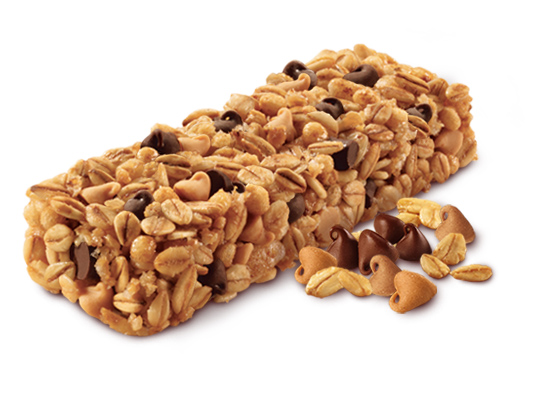 Amount Per Serving
Calories   100       Calories from Fat       25
% Daily Value*
Total Fat    3g
4%
Saturated Fat   1g
4%
Trans Fat   0g
0%
0%
Cholesterol   0mg
Sodium    95mg
4%
INGREDIENTS:  GRANOLA (WHOLE GRAIN ROLLED OATS, BROWN SUGAR, CRISP RICE [RICE FLOUR, SUGAR, SALT, MALTED BARLEY EXTRACT], WHOLE GRAIN ROLLED WHEAT, SOYBEAN OIL, WHOLE WHEAT FLOUR, SODIUM BICARBONATE, SOY LECITHIN, CARAMEL COLOR, NONFAT DRY MILK), CORN SYRUP, BROWN RICE CRISP (WHOLE GRAIN BROWN RICE, SUGAR, MALTED BARLEY FLOUR, SALT), PEANUT BUTTER SPREAD (PEANUTS, SUGAR, PALM OIL, SALT), SEMISWEET CHOCOLATE CHIPS (SUGAR, CHOCOLATE LIQUOR, COCOA BUTTER, SOY LECITHIN, VANILLA EXTRACT), INVERT SUGAR, PEANUT FLAVORED CHIPS (SUGAR, PALM KERNEL AND PALM OIL, PARTIALLY DEFATTED PEANUT FLOUR, LACTOSE, DRY WHEY, DEXTROSE, CORN SYRUP SOLIDS, SOY LECITHIN, SALT, VANILLIN [ARTIFICIAL FLAVOR]), CORN SYRUP SOLIDS, GLYCERIN. CONTAINS 2% OR LESS OF CALCIUM CARBONATE, SORBITOL, SALT, WATER, NATURAL AND ARTIFICIAL FLAVOR, BHT (PRESERVATIVE), CITRIC ACID.

CONTAINS WHEAT, SOY, PEANUT AND MILK INGREDIENTS.
MAY CONTAIN TRACES OF TREE NUTS.
Total Carbohydrate   17g
6%
Fiber   1g
4%
Sugars   7g
Protein    2g
●
Vitamin A     0%
Vitamin C     0%
●
Calcium      10%
Iron               2%
* Percent Daily Values are based on a 2,000 calorie diet.  Your daily values may be higher or lower depending on your caloric needs.
Calories:            2,000                 2,500
Total Fat                              Less Than            65g                    80g
Sat Fat                            Less Than            20g                    25g
Cholesterol                          Less Than            300mg               300mg
Sodium                                Less Than            2,400mg            2,400mg
Total Carbohydrate                                          300g                  375g
Dietary Fiber                                                25g                    30g
Nutrition Facts
Smartfood Popcorn White Cheddar (1 oz)
Serving Size 1 oz (28g)
Servings Per Container 1
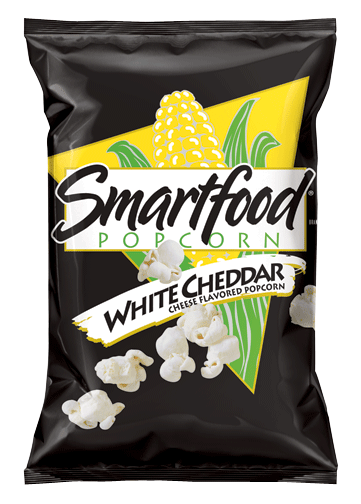 Amount Per Serving
Calories   160       Calories from Fat       90
% Daily Value*
Total Fat   10g
15%
Saturated Fat    2g
10%
Trans Fat   0g
0%
2%
Cholesterol   5mg
Sodium   290mg
12%
Total Carbohydrate   14g
5%
Fiber   2g
8%
Sugars   2g
Protein    3g
●
Vitamin A     0%
Vitamin C     0%
●
Calcium        6%
Iron               2%
●
Potassium    3%
INGREDIENTS:  POPCORN, VEGETABLE OIL (CORN, CANOLA, SOYBEAN, AND/OR SUNFLOWER OIL), CHEDDAR CHEESE (MILK, CHEESE CULTURES, SALT, ENZYMES), WHEY, BUTTERMILK, AND SALT.

CONTAINS MILK INGREDIENTS
* Percent Daily Values are based on a 2,000 calorie diet.  Your daily values may be higher or lower depending on your caloric needs.
Calories:            2,000                 2,500
Total Fat                              Less Than            65g                    80g
Sat Fat                            Less Than            20g                    25g
Cholesterol                          Less Than            300mg               300mg
Sodium                                Less Than            2,400mg            2,400mg
Total Carbohydrate                                          300g                  375g
Dietary Fiber                                                25g                    30g
Nutrition Facts
Wheat Thins Original (1 oz)
Serving Size 1 oz
Servings Per Container 9
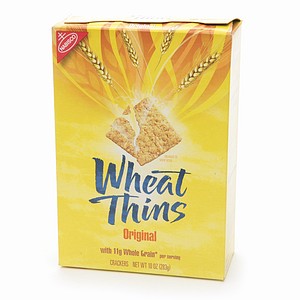 Amount Per Serving
Calories   140       Calories from Fat       45
% Daily Value*
Total Fat    5g
8%
Saturated Fat   1g
5%
Trans Fat   0g
0%
0%
Cholesterol   0mg
Sodium   230mg
10%
Total Carbohydrate   22g
7%
Fiber   2g
8%
Sugars   4g
Protein    2g
●
INGREDIENTS:  WHOLE GRAIN WHEAT FLOUR, UNBLEACHED ENRICHED FLOUR (WHEAT FLOUR, NIACIN, REDUCED IRON, THIAMINE MONONITRATE {VITAMIN B1}, RIBOFLAVIN {VITAMIN B2}, FOLIC ACID), SOYBEAN OIL, SUGAR, CORNSTARCH, MALT SYRUP (FROM BARLEY AND CORN), SALT, INVERT SUGAR, LEAVENING (CALCIUM PHOSPHATE AND/OR BAKING SODA), VEGETABLE COLOR (ANNATTO EXTRACT, TURMERIC OLEORESIN). BHT ADDED TO PACKAGING MATERIAL TO PRESERVE FRESHNESS.

 CONTAINS WHEAT
Vitamin A     0%
Vitamin C     0%
●
Calcium        2%
Iron               4%
* Percent Daily Values are based on a 2,000 calorie diet.  Your daily values may be higher or lower depending on your caloric needs.
Calories:            2,000                 2,500
Total Fat                              Less Than            65g                    80g
Sat Fat                            Less Than            20g                    25g
Cholesterol                          Less Than            300mg               300mg
Sodium                                Less Than            2,400mg            2,400mg
Total Carbohydrate                                          300g                  375g
Dietary Fiber                                                25g                    30g
Nutrition Facts
Stacy’s Pita Chips Simply Naked (1 oz)
Serving Size 1 oz (28g/about 10 chips)
Servings Per Container 8
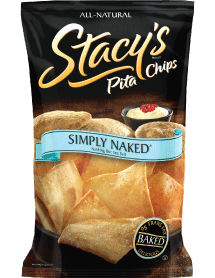 Amount Per Serving
Calories   130       Calories from Fat       45
% Daily Value*
Total Fat    5g
8%
Saturated Fat    .5g
3%
Trans Fat   0g
0%
0%
Cholesterol   0mg
Sodium   270mg
11%
Total Carbohydrate   19g
6%
Fiber   1g
5%
Sugars   1g
Protein    3g
●
Vitamin A     0%
Vitamin C     0%
●
Calcium        0%
Iron               4%
INGREDIENTS:  ENRICHED WHEAT FLOUR, (WHEAT FLOUR, NIACIN, REDUCED IRON, THIAMIN MONONITRATE, RIBOFLAVIN, FOLIC ACID), SUNFLOWER OIL (ROSEMARY EXTRACT, ASCORBIC ACID) AND/OR CANOLA OIL (ROSEMARY EXTRACT, ASCORBIC ACID), SEA SALT, WHOLE WHEAT FLOUR, AND LESS THAN 2% OF THE FOLLOWING: ORGANIC CANE SUGAR, OAT FIBER, YEAST, AND MALTED BARLEY FLOUR.

CONTAINS WHEAT INGREDIENTS
* Percent Daily Values are based on a 2,000 calorie diet.  Your daily values may be higher or lower depending on your caloric needs.
Calories:            2,000                 2,500
Total Fat                              Less Than            65g                    80g
Sat Fat                            Less Than            20g                    25g
Cholesterol                          Less Than            300mg               300mg
Sodium                                Less Than            2,400mg            2,400mg
Total Carbohydrate                                          300g                  375g
Dietary Fiber                                                25g                    30g
Nutrition Facts
Nabisco 100 Cal Chips Ahoy! This Crisps (1 pack)
Serving Size 23g
Servings Per Container 6
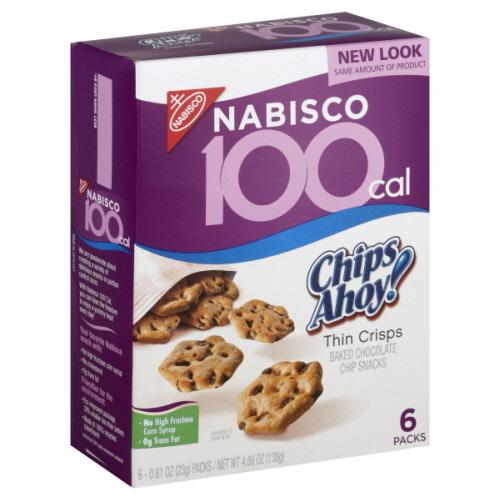 Amount Per Serving
Calories   100       Calories from Fat       25
% Daily Value*
Total Fat    3g
5%
Saturated Fat    .5g
3%
Trans Fat   0g
0%
0%
Cholesterol   0mg
Sodium   140mg
6%
Total Carbohydrate   18g
6%
Fiber   1g
2%
Sugars   7g
Protein    1g
●
Vitamin A     0%
Vitamin C     0%
●
Calcium        0%
Iron               4%
INGREDIENTS:  UNBLEACHED ENRICHED FLOUR (WHEAT FLOUR, NIACIN, REDUCED IRON, THIAMINE MONONITRATE [VITAMIN B1], RIBOFLAVIN [VITAMIN B2], FOLIC ACID), SUGAR, SEMISWEET CHOCOLATE CHIPS (SUGAR, CHOCOLATE, DEXTROSE, COCOA BUTTER, SOY LECITHIN, VANILLIN - ARTIFICIAL FLAVOR), CANOLA OIL, DEXTROSE, CORNSTARCH, LEAVENING (BAKING SODA AND/OR CALCIUM PHOSPHATE), SALT, NATURAL AND ARTIFICIAL FLAVOR. CONTAINS: WHEAT, SOY.
* Percent Daily Values are based on a 2,000 calorie diet.  Your daily values may be higher or lower depending on your caloric needs.
Calories:            2,000                 2,500
Total Fat                              Less Than            65g                    80g
Sat Fat                            Less Than            20g                    25g
Cholesterol                          Less Than            300mg               300mg
Sodium                                Less Than            2,400mg            2,400mg
Total Carbohydrate                                          300g                  375g
Dietary Fiber                                                25g                    30g
Nutrition Facts
Pepperidge Farm Goldfish Cheddar (1 oz)
Serving Size 55 pieces
Servings Per Container
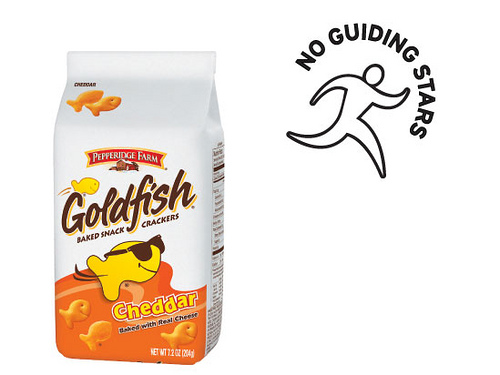 Amount Per Serving
Calories   140       Calories from Fat       45
% Daily Value*
Total Fat    5g
8%
Saturated Fat    .5g
3%
Trans Fat   0g
0%
0%
Cholesterol   0mg
Sodium   270mg
11%
Total Carbohydrate   19g
6%
Fiber   1g
5%
Sugars   1g
Protein    3g
●
Vitamin A     0%
Vitamin C     0%
●
Calcium        0%
Iron               4%
INGREDIENTS:  UNBLEACHED ENRICHED WHEAT FLOUR (FLOUR, NIACIN, REDUCED IRON, THIAMINE MONONITRATE {VITAMIN B1}, RIBOFLAVIN {VITAMIN B2], FOLIC ACID), CHEDDAR CHEESE (CULTURED MILK, SALT, ENZYMES, ANNATTO), VEGETABLE OILS (CANOLA, SUNFLOWER AND/OR SOYBEAN), CONTAINS 2 PERCENT OR LESS OF: SALT, YEAST, SUGAR, AUTOLYZED YEAST, SPICES, LEAVENING (MONOCALCIUM PHOSPHATE, AMONIUM BICARBONATE, BAKING SODA) AND DEHYDRATED ONIONS.
* Percent Daily Values are based on a 2,000 calorie diet.  Your daily values may be higher or lower depending on your caloric needs.
Calories:            2,000                 2,500
Total Fat                              Less Than            65g                    80g
Sat Fat                            Less Than            20g                    25g
Cholesterol                          Less Than            300mg               300mg
Sodium                                Less Than            2,400mg            2,400mg
Total Carbohydrate                                          300g                  375g
Dietary Fiber                                                25g                    30g
Nutrition Facts
Lay’s Classic Potato Chips (1 oz)
Serving Size 1 oz (28g/about 15 chips)
Servings Per Container 1
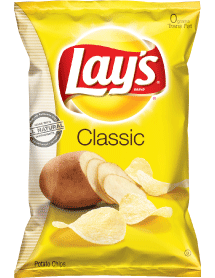 Amount Per Serving
Calories   160       Calories from Fat       90
% Daily Value*
Total Fat    10g
16%
Saturated Fat     1g
5%
Trans Fat   0g
0%
0%
Cholesterol   0mg
Sodium   170mg
7%
Total Carbohydrate   15g
5%
Fiber   1g
5%
Sugars   less than 1g
Protein    2g
●
Vitamin A     0%
Vitamin C   10%
●
Calcium        0%
Iron               2%
INGREDIENTS:  POTATOES, VEGETABLE OIL, (SUNFLOWER, CORN, AND/OR CANOLA OIL), AND SALT

NO PRESERVATIVES
●
Potassium  10%
Vitamin E     6%
●
Thiamin        4%
Niacin           6%
●
Vitamin B6  10%
Magnesium   4%
* Percent Daily Values are based on a 2,000 calorie diet.  Your daily values may be higher or lower depending on your caloric needs.
Calories:            2,000                 2,500
Total Fat                              Less Than            65g                    80g
Sat Fat                            Less Than            20g                    25g
Cholesterol                          Less Than            300mg               300mg
Sodium                                Less Than            2,400mg            2,400mg
Total Carbohydrate                                          300g                  375g
Dietary Fiber                                                25g                    30g
Nutrition Facts
Rold Gold Pretzel Sticks (1 oz)
Serving Size 1 oz (28g/about 53 pretzels)
Servings Per Container
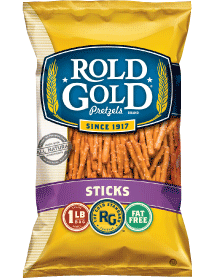 Amount Per Serving
Calories   100       Calories from Fat         0
% Daily Value*
Total Fat    0g
0%
Saturated Fat    0g
0%
Trans Fat   0g
0%
0%
Cholesterol   0mg
Sodium   490mg
20%
Total Carbohydrate   23g
8%
Fiber   1g
4%
Sugars   1g
Protein    2g
●
Vitamin A     0%
Vitamin C     0%
●
●
Calcium        0%
Calcium        0%
Iron               8%
Iron               2%
INGREDIENTS:  ENRICHED FLOUR, (WHEAT FLOUR, NIACIN, REDUCED IRON, THIAMIN MONONITRATE, RIBOFLAVIN, FOLIC ACID), SALT, CORN SYRUP, AMMONIUM BICARBONATE, AND MALT EXTRACT
CONTAINS A WHEAT INGREDIENT

NO PRESERVATIVES
●
Potassium    2%
Thiamin        8%
●
Riboflavin     6%
Niacin           6%
●
Phosphorus  2%
Magnesium   2%
* Percent Daily Values are based on a 2,000 calorie diet.  Your daily values may be higher or lower depending on your caloric needs.
Calories:            2,000                 2,500
Total Fat                              Less Than            65g                    80g
Sat Fat                            Less Than            20g                    25g
Cholesterol                          Less Than            300mg               300mg
Sodium                                Less Than            2,400mg            2,400mg
Total Carbohydrate                                          300g                  375g
Dietary Fiber                                                25g                    30g
Nutrition Facts
Oreos (34g, 3 cookies)
Serving Size 34g
Servings Per Container 15
Amount Per Serving
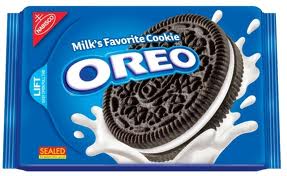 Calories   160       Calories from Fat       60
% Daily Value*
Total Fat    7g
11%
Saturated Fat    2g
10%
Trans Fat   0g
0%
0%
Cholesterol   0mg
Sodium   160mg
7%
Total Carbohydrate   25g
8%
Fiber   1g
4%
Sugars   14g
Protein    1g
●
Vitamin A     0%
Vitamin C     0%
●
Calcium        2%
Iron             10%
INGREDIENTS:  SUGAR, ENRICHED FLOUR (WHEAT FLOUR, NIACIN, REDUCED IRON, THIAMINE MONONITRATE {VITAMIN B1}, RIBOFLAVIN {VITAMIN B2}, FOLIC ACID), HIGH OLEIC CANOLA OIL AND/OR PALM OIL AND/OR CANOLA OIL, AND/OR SOYBEAN OIL, COCOA (PROCESSED WITH ALKALI), HIGH FRUCTOSE CORN SYRUP, CORNSTARCH, LEAVENING (BAKING SODA AND/OR CALCIUM PHOSPHATE), SALT, SOY LECITHIN (EMULSIFIER), VANILLIN - AN ARTIFICIAL FLAVOR, CHOCOLATE. CONTAINS: WHEAT, SOY.
* Percent Daily Values are based on a 2,000 calorie diet.  Your daily values may be higher or lower depending on your caloric needs.
Calories:            2,000                 2,500
Total Fat                              Less Than            65g                    80g
Sat Fat                            Less Than            20g                    25g
Cholesterol                          Less Than            300mg               300mg
Sodium                                Less Than            2,400mg            2,400mg
Total Carbohydrate                                          300g                  375g
Dietary Fiber                                                25g                    30g
Nutrition Facts
Cheez-It Original (1 oz)
Serving Size 27 crackers (30g)
Servings Per Container
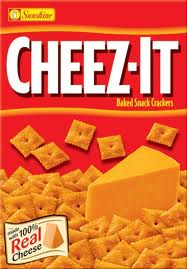 Amount Per Serving
Calories   150       Calories from Fat       70
% Daily Value*
Total Fat    8g
12%
Saturated Fat    2g
10%
Trans Fat   0g
0%
0%
Cholesterol   0mg
Sodium   230mg
10%
Total Carbohydrate   17g
6%
Fiber   1g
3%
Sugars   0g
Protein    3g
●
Vitamin A     2%
Vitamin C     0%
●
Calcium        4%
Iron               6%
INGREDIENTS:  ENRICHED FLOUR (WHEAT FLOUR, NIACIN, REDUCED IRON, THIAMIN MONONITRATE [VITAMIN B1], RIBOFLAVIN [VITAMIN B2], FOLIC ACID), VEGETABLE OIL (SOYBEAN AND PALM OIL WITH TBHQ FOR FRESHNESS), CHEESE MADE WITH SKIM MILK (SKIM MILK, WHEY PROTEIN, CHEESE CULTURES, SALT, ENZYMES, ANNATTO EXTRACT FOR COLOR), CONTAINS TWO PERCENT OR LESS OF SALT, PAPRIKA, YEAST, PAPRIKA OLEORESIN FOR COLOR, SOY LECITHIN.

CONTAINS WHEAT, MILK, AND SOY INGREDIENTS
* Percent Daily Values are based on a 2,000 calorie diet.  Your daily values may be higher or lower depending on your caloric needs.
Calories:            2,000                 2,500
Total Fat                              Less Than            65g                    80g
Sat Fat                            Less Than            20g                    25g
Cholesterol                          Less Than            300mg               300mg
Sodium                                Less Than            2,400mg            2,400mg
Total Carbohydrate                                          300g                  375g
Dietary Fiber                                                25g                    30g
Nutrition Facts
Fruit Roll-Ups Blastin’ Berry Hot Colors (1 piece)
Serving Size 1 roll (14g)
Servings Per Container 10
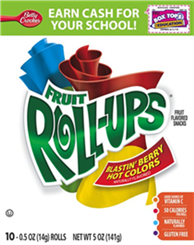 Amount Per Serving
Calories   50         Calories from Fat         5
% Daily Value*
Total Fat    1g
1%
Saturated Fat    0g
0%
Trans Fat   0g
0%
0%
Cholesterol   0mg
Sodium   55mg
2%
Total Carbohydrate   12g
4%
Fiber   0g
4%
Sugars   7g
Protein    0g
●
Vitamin A     0%
Vitamin C   10%
●
Calcium        0%
Iron               0%
INGREDIENTS:  PEARS FROM CONCENTRATE, CORN SYRUP, DRIED CORN SYRUP, SUGAR, PARTIALLY HYDROGENATED COTTONSEED OIL
CONTAINS 2% OR LESS OF: CITRIC ACID, SODIUM CITRATE, ACETYLATED MONOGLYCERIDES, FRUIT PECTIN, DEXTROSE, MALIC ACID, VITAMIN C (ASCORBIC ACID), NATURAL FLAVOR, COLOR (RED 40, YELLOWS 5 & 6, BLUE 1)
* Percent Daily Values are based on a 2,000 calorie diet.  Your daily values may be higher or lower depending on your caloric needs.
Calories:            2,000                 2,500
Total Fat                              Less Than            65g                    80g
Sat Fat                            Less Than            20g                    25g
Cholesterol                          Less Than            300mg               300mg
Sodium                                Less Than            2,400mg            2,400mg
Total Carbohydrate                                          300g                  375g
Dietary Fiber                                                25g                    30g
Nutrition Facts
Jell-O Cups (1 cup)
Serving Size 99g
Servings Per Container 6
Amount Per Serving
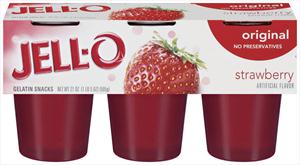 Calories    70       Calories from Fat          0
% Daily Value*
Total Fat    0g
0%
Saturated Fat    0g
0%
Trans Fat   0g
0%
0%
Cholesterol   0mg
Sodium    40mg
2%
Total Carbohydrate   17g
6%
Fiber   0g
4%
Sugars   17g
Protein    1g
●
Vitamin A     0%
Vitamin C     0%
●
Calcium        0%
Iron               0%
INGREDIENTS:  WATER, HIGH FRUCTOSE CORN SYRUP. SUGAR, GELATIN, CONTAINS LESS THAN 0.5% OF ADIPIC ACID AND CITRIC ACID (FOR TARTNESS), SODIUM CITRATE (CONTROLS ACIDITY), RED 40, NATURAL AND ARTIFICIAL FLAVOR.
* Percent Daily Values are based on a 2,000 calorie diet.  Your daily values may be higher or lower depending on your caloric needs.
Calories:            2,000                 2,500
Total Fat                              Less Than            65g                    80g
Sat Fat                            Less Than            20g                    25g
Cholesterol                          Less Than            300mg               300mg
Sodium                                Less Than            2,400mg            2,400mg
Total Carbohydrate                                          300g                  375g
Dietary Fiber                                                25g                    30g
Nutrition Facts
Doritos Nacho Cheese (1 oz)
Serving Size 1 oz (28g/About 11 Chips)
Servings Per Container 15
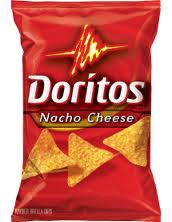 Amount Per Serving
Calories   150       Calories from Fat       70
% Daily Value*
Total Fat    8g
12%
Saturated Fat    1.5g
6%
Trans Fat   0g
0%
0%
Cholesterol   0mg
Sodium   210mg
9%
Total Carbohydrate   17g
6%
Fiber   1g
4%
Sugars   1g
INGREDIENTS:  WHOLE CORN, VEGETABLE OIL (SUNFLOWER, CANOLA, CORN, AND/OR SOYBEAN OIL), MALTODEXTRIN (MADE FROM CORN), AND LESS THAN 2& OF THE FOLLOWING: WHEAT FLOUR, SALT, CHEDDAR CHEESE (MILK, CHEESE CULTURES, SALT, ENZYMES), WHEY, MONOSODIUM GLUTAMATE, BUTTERMILK, ROMANO CHEESE (PART-SKIM COW’S MILK, CHEESE CULTURES, SALT, ENZYMES), WHEY PROTEIN CONCENTRATE, ONION POWDER, PARTIALLY HYDROGENATED SOYBEAN AND COTTONSEED OIL, CORN FLOUR, NATURAL AND ARTIFICIAL FLAVOR, DEXTROSE, TOMATO POWDER, LACTOSE, SPICES, ARTIFICIAL COLOR (INCLUDING YELLOW 6, YELLOW 5, RED 40), LACTIC ACID, CITIRC ACID, SUGAR, GARLIC POWDER, MILK, WHEY PROTEIN ISOLATE, CORN SYRUP SOLIDS, RED AND GREEN BELL PEPPER POWDER, SODIUM CASEINATE, DISODIUM INOSINATE, AND DISODIUM GUANYLATE

CONTAINS MILK AND WHEAT INGREDIENTS
Protein    2g
●
Vitamin A     2%
Vitamin C     0%
●
Calcium        0%
Iron               0%
●
Thiamin        2%
Vitamin B6    2%
* Percent Daily Values are based on a 2,000 calorie diet.  Your daily values may be higher or lower depending on your caloric needs.
Calories:            2,000                 2,500
Total Fat                              Less Than            65g                    80g
Sat Fat                            Less Than            20g                    25g
Cholesterol                          Less Than            300mg               300mg
Sodium                                Less Than            2,400mg            2,400mg
Total Carbohydrate                                          300g                  375g
Dietary Fiber                                                25g                    30g
Nutrition Facts
Fig Newtons (1 oz)
Serving Size 31g
Servings Per Container 13
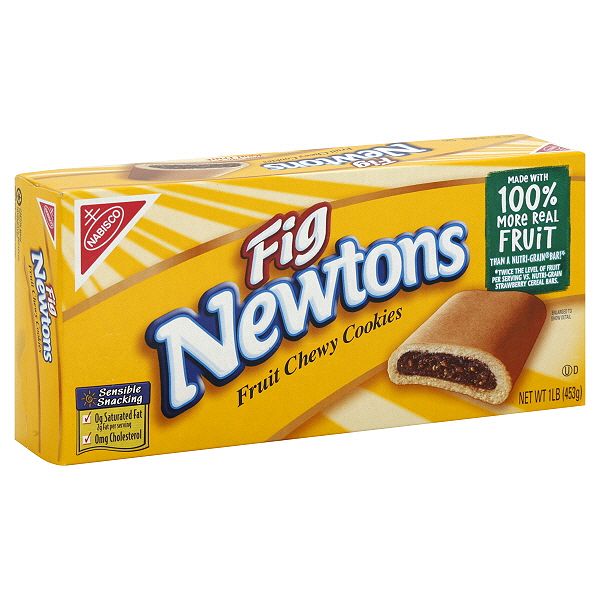 Amount Per Serving
Calories   110       Calories from Fat       20
% Daily Value*
Total Fat    2g
3%
Saturated Fat    0g
0%
Trans Fat   0g
0%
0%
Cholesterol   0mg
Sodium   130mg
5%
Total Carbohydrate   22g
7%
Fiber   1g
4%
Sugars   12g
Protein    1g
●
Vitamin A     0%
Vitamin C     0%
INGREDIENTS:  UNBLEACHED ENRICHED FLOUR (WHEAT FLOUR, NIACIN, REDUCED IRON, THIAMINE MONONITRATE [VITAMIN B1], RIBOFLAVIN [VITAMIN B2], FOLIC ACID), FIGS, HIGH FRUCTOSE CORN SYRUP, CORN SYRUP, SUGAR, SOYBEAN OIL, WHEY (FROM MILK), PARTIALLY HYDROGENATED COTTONSEED OIL, SALT, BAKING SODA, CULTURED DEXTROSE, CALCIUM LACTATE, MALIC ACID, SOY LECITHIN, NATURAL AND ARTIFICIAL FLAVOR, SULFUR DIOXIDE ADDED TO PRESERVE FRESHNESS. CONTAINS: WHEAT, MILK, SOY, SULFITES.
●
Calcium        2%
Iron               4%
* Percent Daily Values are based on a 2,000 calorie diet.  Your daily values may be higher or lower depending on your caloric needs.
Calories:            2,000                 2,500
Total Fat                              Less Than            65g                    80g
Sat Fat                            Less Than            20g                    25g
Cholesterol                          Less Than            300mg               300mg
Sodium                                Less Than            2,400mg            2,400mg
Total Carbohydrate                                          300g                  375g
Dietary Fiber                                                25g                    30g
Nutrition Facts
Snickers Bar
Serving Size 2.07 oz (58.7g)
Servings Per Container 1 package
Amount Per Serving
Calories   280       Calories from Fat     130
% Daily Value*
Total Fat    14g
22%
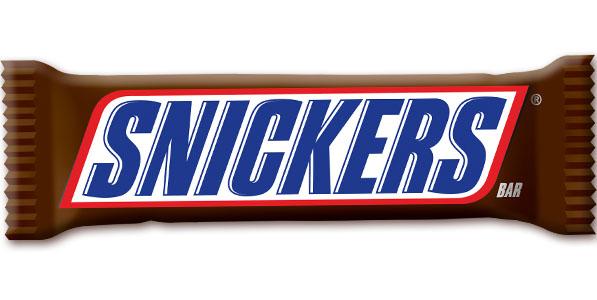 Saturated Fat    5g
25%
Trans Fat   0g
0%
2%
Cholesterol   5mg
Sodium   140mg
6%
Total Carbohydrate   35g
12%
Fiber   1g
4%
Sugars   30g
Protein    4g
●
Vitamin A     0%
Vitamin C     0%
●
Calcium        4%
Iron               2%
INGREDIENTS:  MILK CHOCOLATE (SUGAR, COCOA BUTTER, CHOCOLATE, LACTOSE, SKIM MILK, MILK FAT, SOY LECITHIN, ARTIFICIAL FLAVOR), PEANUTS, CORN SYRUP, SUGAR, SKIM MILK, BUTTER, MILK FAT, PARTIALLY HYDROGENATED SOYBEAN OIL, LACTOSE, SALT, EGG WHITES, ARTIFICAL FLAVOR
* Percent Daily Values are based on a 2,000 calorie diet.  Your daily values may be higher or lower depending on your caloric needs.
Calories:            2,000                 2,500
Total Fat                              Less Than            65g                    80g
Sat Fat                            Less Than            20g                    25g
Cholesterol                          Less Than            300mg               300mg
Sodium                                Less Than            2,400mg            2,400mg
Total Carbohydrate                                          300g                  375g
Dietary Fiber                                                25g                    30g
Nutrition Facts
Nilla Wafers (1 oz)
Serving Size 30g
Servings Per Container 11
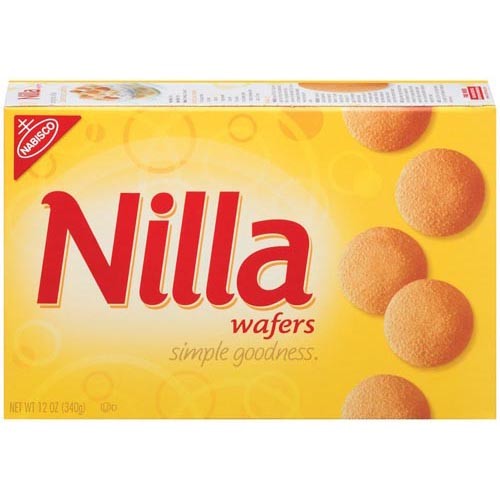 Amount Per Serving
Calories   140       Calories from Fat       50
% Daily Value*
Total Fat    6g
9%
Saturated Fat    1.5g
8%
Trans Fat   0g
0%
2%
Cholesterol   5mg
Sodium   115mg
5%
Total Carbohydrate   21g
7%
Fiber   0g
0%
Sugars   11g
Protein    1g
●
Vitamin A     0%
Vitamin C     0%
●
Calcium        2%
Iron               4%
INGREDIENTS:  UNBLEACHED ENRICHED FLOUR (WHEAT FLOUR, NIACIN, REDUCED IRON, THIAMINE MONONITRATE [VITAMIN B1], RIBOFLAVIN [VITAMIN B2], FOLIC ACID), SUGAR, SOYBEAN OIL, HIGH FRUCTOSE CORN SYRUP, PARTIALLY HYDROGENATED COTTONSEED OIL, WHEY (FROM MILK), EGGS, NATURAL AND ARTIFICIAL FLAVOR, SALT, LEAVENING (BAKING SODA AND/OR CALCIUM PHOSPHATE), EMULSIFIERS (MONO- AND DIGLYCERIDES, SOY LECITHIN). CONTAINS: WHEAT, MILK, EGG, SOY.
* Percent Daily Values are based on a 2,000 calorie diet.  Your daily values may be higher or lower depending on your caloric needs.
Calories:            2,000                 2,500
Total Fat                              Less Than            65g                    80g
Sat Fat                            Less Than            20g                    25g
Cholesterol                          Less Than            300mg               300mg
Sodium                                Less Than            2,400mg            2,400mg
Total Carbohydrate                                          300g                  375g
Dietary Fiber                                                25g                    30g